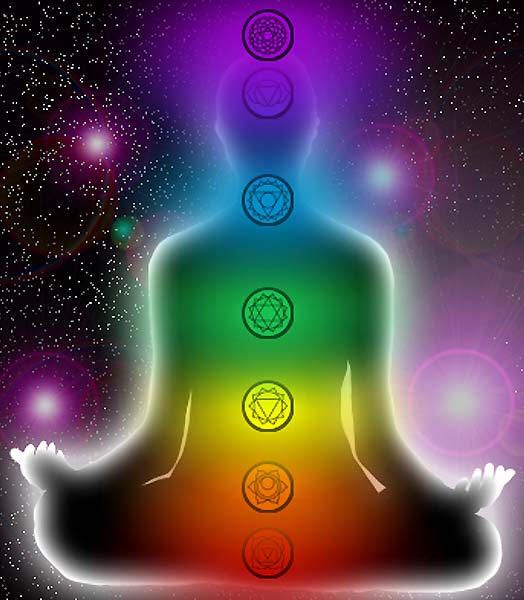 Estudo sobre os Chakras
CHAKRAS
É um captador e repassador das energias existentes no universo para equilibrar a sinergia existente entre os corpos espirituais, etérico e físico; 

Desse modo cada chakra assemelha-se a uma flor cujas pétalas estão em movimento constante e harmônico e se localiza no corpo etérico do ser humano.
O CORPO FÍSICO E OS CHACRAS
O nosso corpo tem uma ligação sutil com o mundo astral;

São centros de forças, captadores, acumuladores, e distribuidores de energia vital que nutrem nossos órgãos internos;

Controlam o metabolismo;

Estão localizados no corpo etérico;
São percebidos pelos videntes como vórtices(redemoinhos) de energia vital, como espirais, girando em velocidades distintas, vibrando em pontos vitais de nosso corpo;

Os centros de forças ou chakras, não são físicos;

São pontos de interseção entre vários planos e através deles nosso corpo etérico se manifesta mais intensamente no corpo físico.
Dos inúmeros existentes, sete são considerados principais e localizam-se ao longo da coluna vertebral;

Cada um destes centros está associado com uma das sete glândulas endócrinas, e também com um grupo de nervos chamados plexos;

É através do desequilíbrio destes chakras que as pessoas adoecem e perdem a ligação com o divino;
É comum ver as pessoas somatizando e transformando  em energias negativas como depressão, raiva, solidão ,em doenças físicas como câncer e outras graves doenças;

Quando harmonizados nos trazem energias de saúde e alegria.
FUNÇÕES DOS CHAKRAS
O trabalho dos chakras, então, reveste-se em importância para o gerenciamento distributivo das energias, adquirindo funções, e que iremos denominá-las de fisiológicas, psicológicas e mediúnicas: 

Funções Fisiológicas: é o entendimento de que ela faz parte da biologia tratando e investigando as funções orgânicas, processos e atividades vitais como crescimento, respiração, metabolismo e etc.
Funções Psicológicas:  os processos e atividades vitais, como vimos, recebem através do corpo mental a dinamização necessária para efetivar o percurso das energias nas dimensões do ser humano; 

Funções Mediúnicas: como existem vários tipos de pessoas, em suas qualidades moral, intelectual e espiritual, os chakras podem ser afetados por melhor ou pior utilização; ligando-se inexoravelmente através da vibração correspondente direcionada pelo indivíduo emitente dessa mesma vibração.
PLEXOS
Plexo, derivado do latim, “plessus”, quer dizer enlaçamento; 

Entrelaçamento de muitas ramificações de nervos ou filetes musculares, vasculares; 

O Sistema Nervoso é complexo e permeia todo o corpo físico denso em verdadeiro cipoal de linhas; 

Certos pontos do corpo as células nervosas formam uma espécie de rede compacta, entrecruzando-se abundantemente;
Conglomerados complexos e emaranhados, que parecem nós de uma linha embaraçada; 

A medicina chama a esses pontos plexos nervosos;

 A localização dos Centros de Força, chakras, no corpo etérico corresponde à dos plexos no corpo físico;

Os Centros de Força e os plexos vibram em sintonia uns com os outros ao poder da mente, que os dirige.
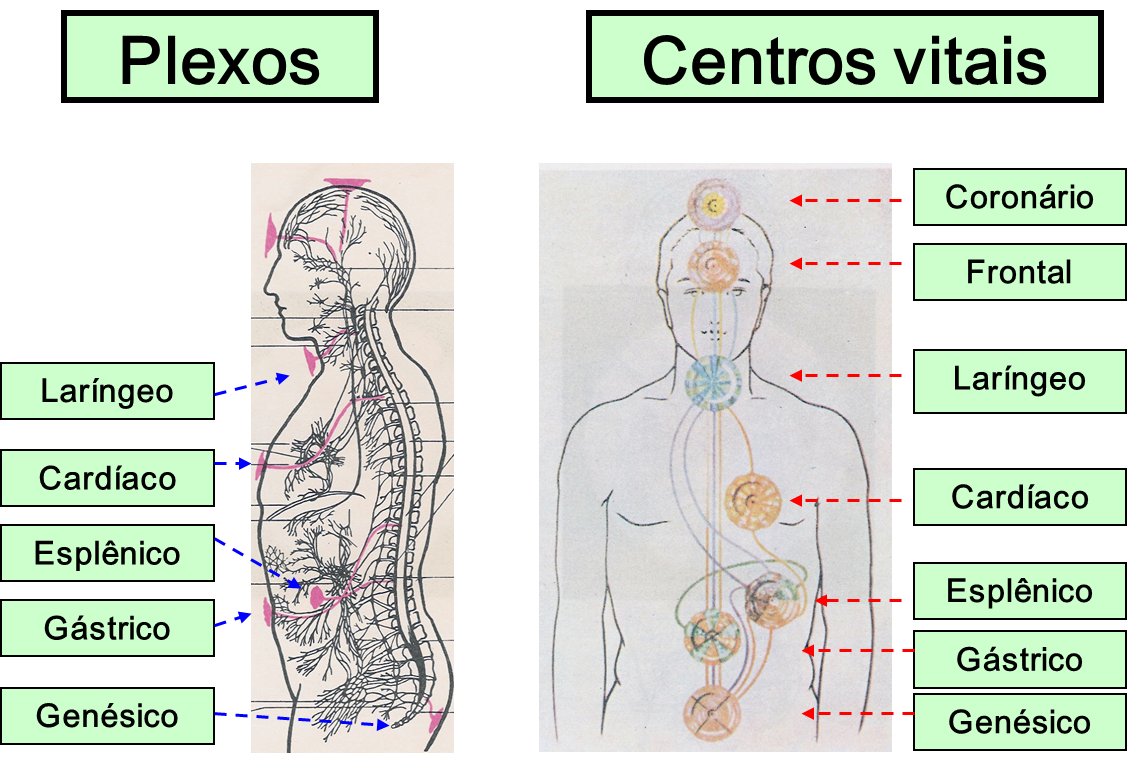 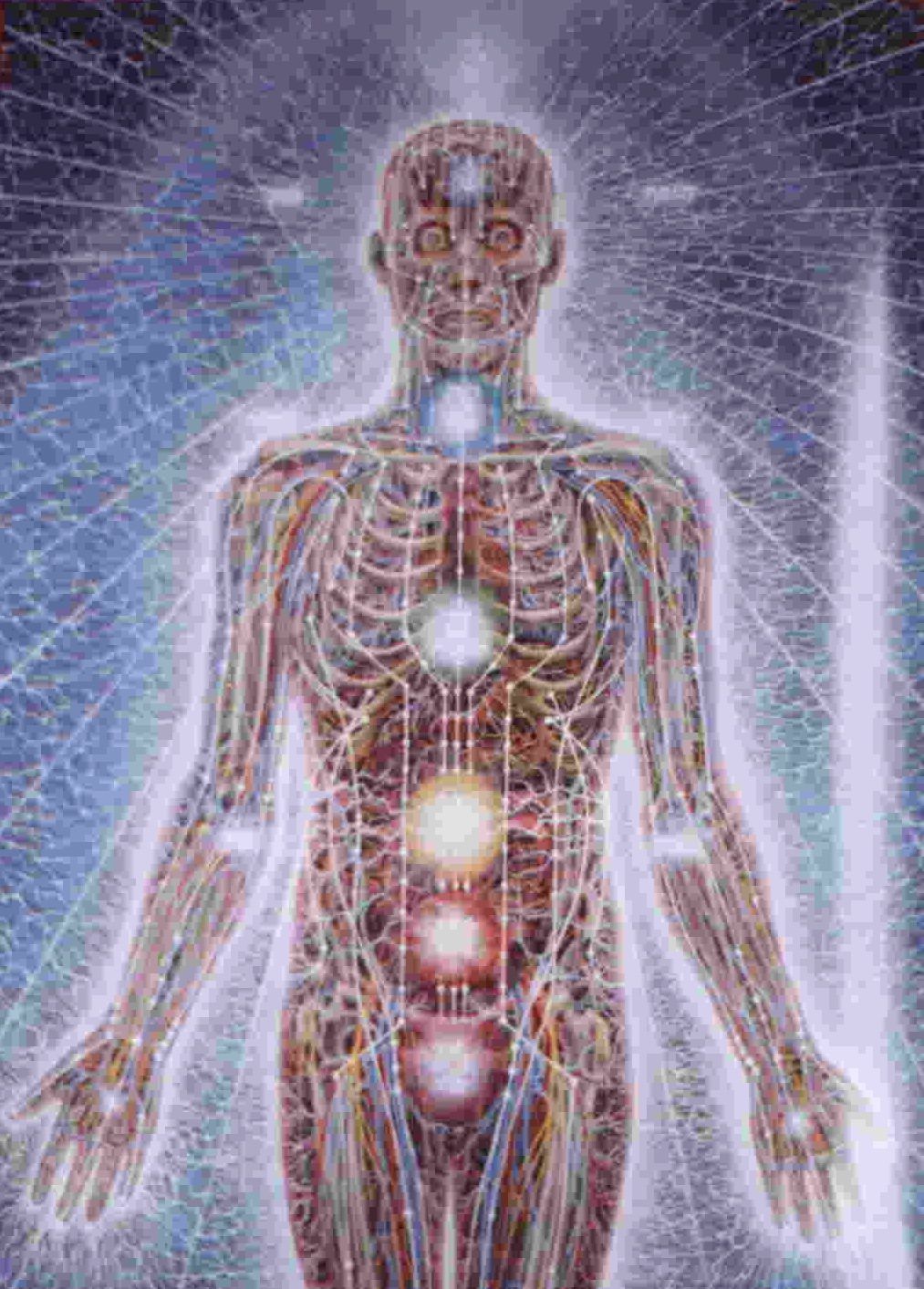 NÁDIS
Nádis são os meridianos ou canais de energia vital que vascularizam todo o nosso corpo; 

São canais por onde fluem a força vital e o prana; 

Os nádis são, portanto, linhas de força que não deve ser confundidas com os nervos do corpo físico, embora estejam em relação com eles;
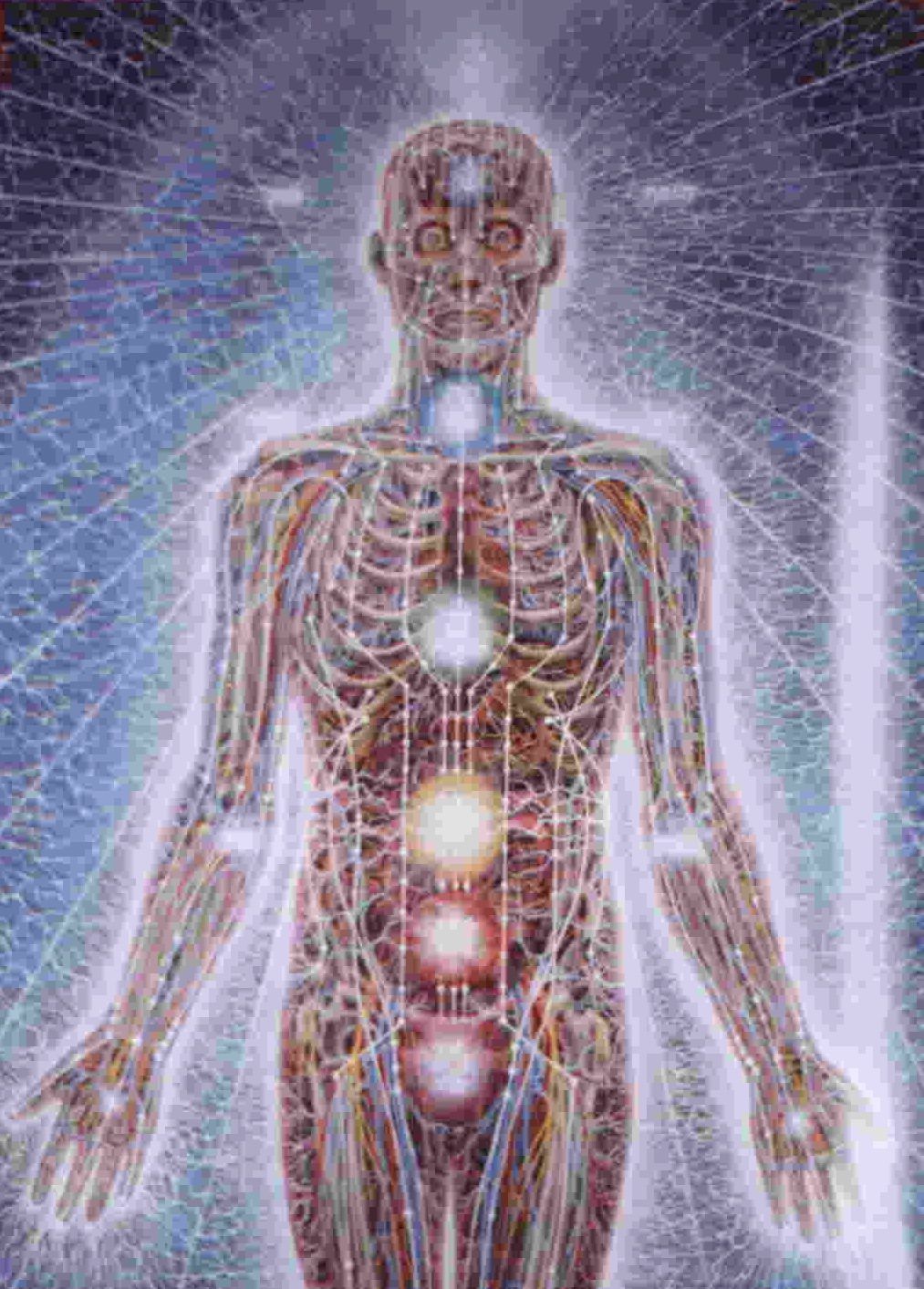 Nádis significa rio, corrente ou torrente; 

São condutores de energia; 

Os nádis se apresentam como se fossem milhares de finos filamentos de gás néon, entrecruzando o corpo etérico em toda sua extensão.
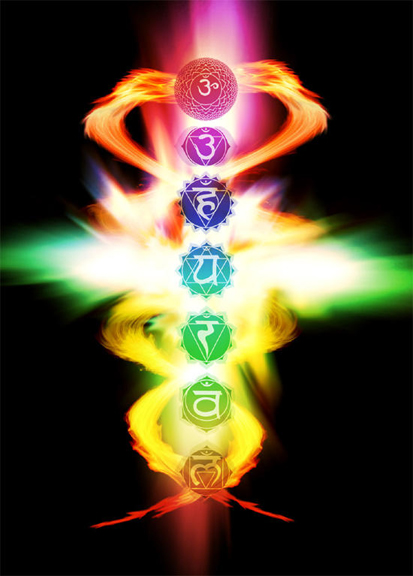 ENERGIA KUNDALINI
É a energia que entra no campo energético por intermédio do chakra básico;

É também chamada aqui no ocidente de energia telúrica (energia da terra); 

A Energia Kundalini é a forma mais forte de energia polarizada existente na Terra;

É de natureza neurológica e sexual;

É o poder espiritual da Grande Mãe Terra cujo propósito é despertar a vibração energética no coração humano para amar incondicionalmente tudo que existe;
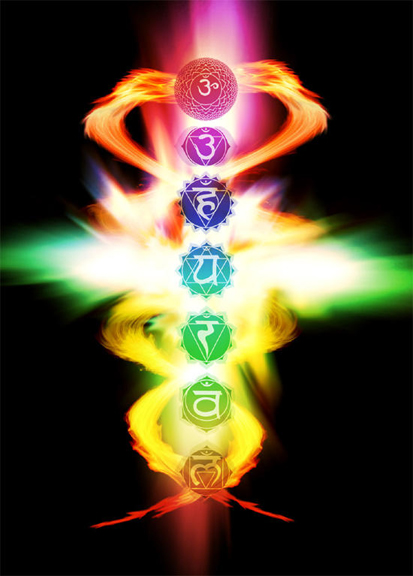 Situa-se enroscada três vezes e meia em nosso Chacra Básico ou Raiz;

Essa serpente espera aprendermos a amar de forma integral e incondicional a existência terrestre para despertar;

O despertar da kundalini é um processo puramente espiritual e energético em essência.
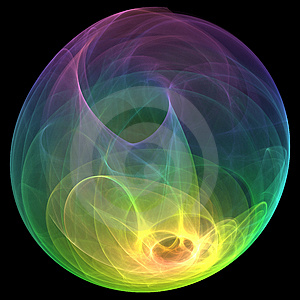 PRANA
Prana é a energia vital que permeia todo o universo, incluindo a nós, humanos;

Em sânscrito significa “energia absoluta”;

É o princípio de energia ou força, o princípio ativo da vida, ou força vital;

Nele está a essência de todo movimento, de toda força, de toda energia, quer seja essa energia a gravitação, a eletricidade ou qualquer outra forma de vida;

É um princípio ativo da natureza que está em toda forma da matéria, mas não é matéria;
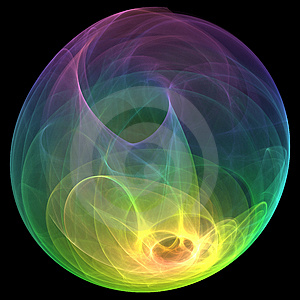 O prana é absorvido pelo organismo juntamente com o oxigênio, mas não é oxigênio;

Através da qualidade de nossa respiração podemos extrair e armazenar em nosso organismo, mais ou menos prana;

Dessa forma fortalecemos não só nosso corpo físico como também nosso cérebro;

Prana circula por toda parte do sistema nervoso, trazendo-lhe força e vitalidade.
BIBLIOGRAFIA
Apostilas do Centro Pai Kachambí

Apostila de REIK